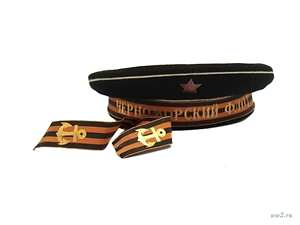 Операция «Бескозырка»
                   Дьяченко О.Д.
                                                МБОУ гимназия №4
                                        г.Новороссийск
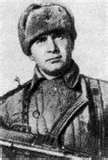 Цезарь Львович Куников
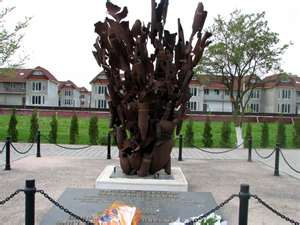 Памятник «Взрыв»

                                         На каждого воина-малоземельца пришлось по 1250кг
                                        сброшенного фашистами смертоносного металла
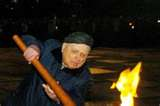 Константин Подыма
Зажжение факела от вечного
 огня  на пощади Героев
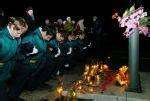 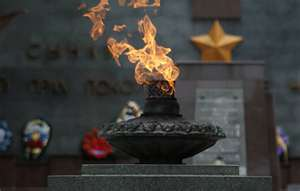 Минута молчания